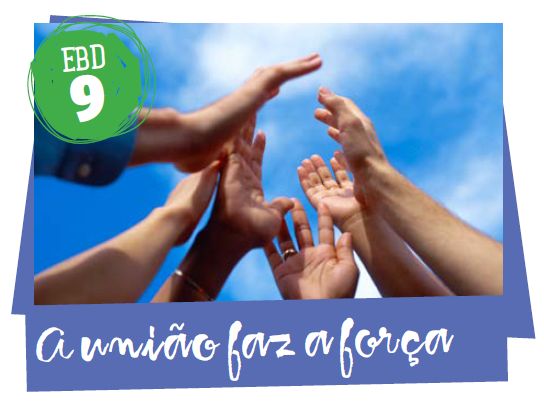 A união faz a força
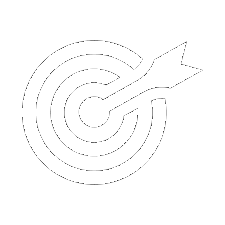 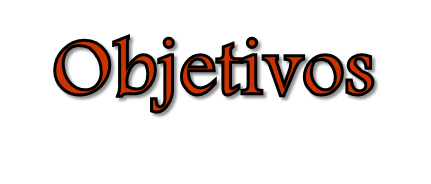 - Conhecer a importância da unidade do povo de Deus.
- Destacar que as dificuldades fazem o povo se unir para servir a Deus.
- Entender que Deus quer que seu povo viva unido.
Texto Áureo – Êxodo 18.20
Ensina-lhes os estatutos e as leis, mostra-lhes o caminho em que devem andar e as obras que devem praticar.
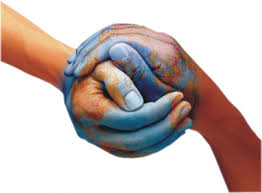 Como é a sua união com os demais adolescentes da igreja?
Um por todos e todos por um
Cada indivíduo é importante com todas as suas singularidades, mas para alcançar um bem maior e comum cada um deve trabalhar como um todo em função do conjunto.
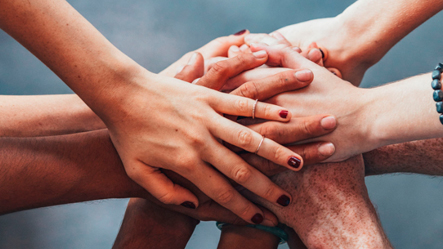 União de Adolescentes
Questão Chave: Em quais momentos surgem a importância da unidade?

 O povo hebreu, ao se deparar com a primeira guerra contra outros povos, descobriu que a unidade deles era muito importante para vencer os obstáculos.
Cristãos unidos...
Só diante das batalhas é que o povo entendeu que as bênçãos de Deus cairia sobre eles, mas a união era em servir a Deus como um só povo e não apenas para guerrear.
Ouvindo os mais experientes
Moisés ensinou que ouvir os mais experientes é muito importante para aprender a enfrentar as dificuldades e a dividir as tarefas.
Adolescentes e os líderes
Pergunta Chave: Ajudar os líderes é importante mesmo?
Resposta:  Sim, porque assim o grupo se torna um só, com um único objetivo e cada um se capacita em sua área.

Pergunta Chave: Os líderes são incapazes de executar suas tarefas?
Resposta: Não é isto! Os líderes estão diante do povo para capacitá-los e formar novos líderes que irão ajudar no desempenhar de mais funções entre o povo de Deus.
Ação e Reação
Como agir quando as dificuldades surgem na vida de um irmão?
Auxílio – É preciso se colocar a disposição para ajudar a cada irmão, diante das dificuldades que surgem, mesmo que elas sejam só dele, mas ele faz parte do corpo, é um membro e por isso todo o corpo sente.
Somos um em Cristo
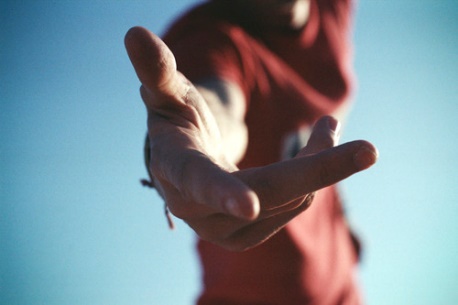 É bom contar com a ajuda de pessoas comprometidas com o Reino de Deus.
A importância de organização
Os adolescentes precisam entender que respeitar, obedecer e ajudar os líderes faz com que todos alcancem o mesmo objetivo.

É preciso entender a importância em contar com a ajuda de pessoas comprometidas com o Reino de Deus.
Meu Compromisso com Cristo
Devo sempre estar à disposição de quem precisar de minha ajuda, nem que seja para orar por cada pessoa.